Statistics A
Wilhelmshaven
This lecture will be recorded and 
Subsequently uploaded in the 
world-wide-web
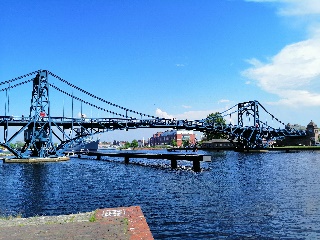 Prof. Dr. Bernhard Köster
Jade-Hochschule Wilhelmshaven
http://www.bernhardkoester.de/vorlesungen/inhalt.html
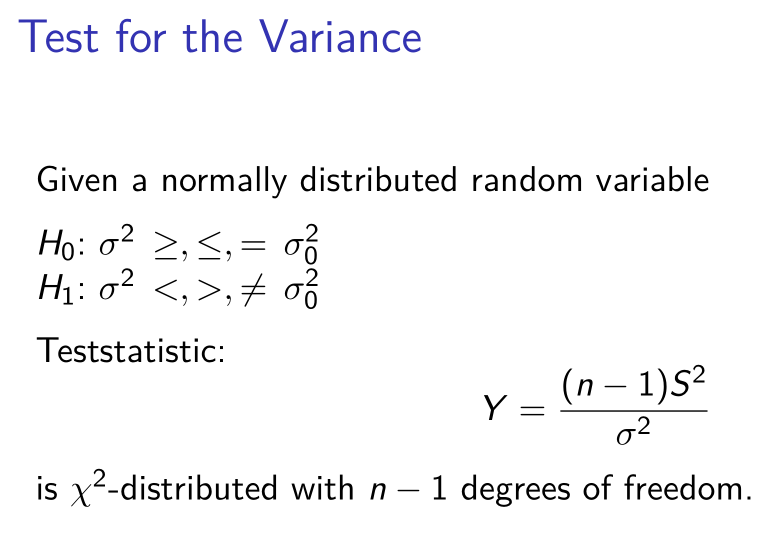 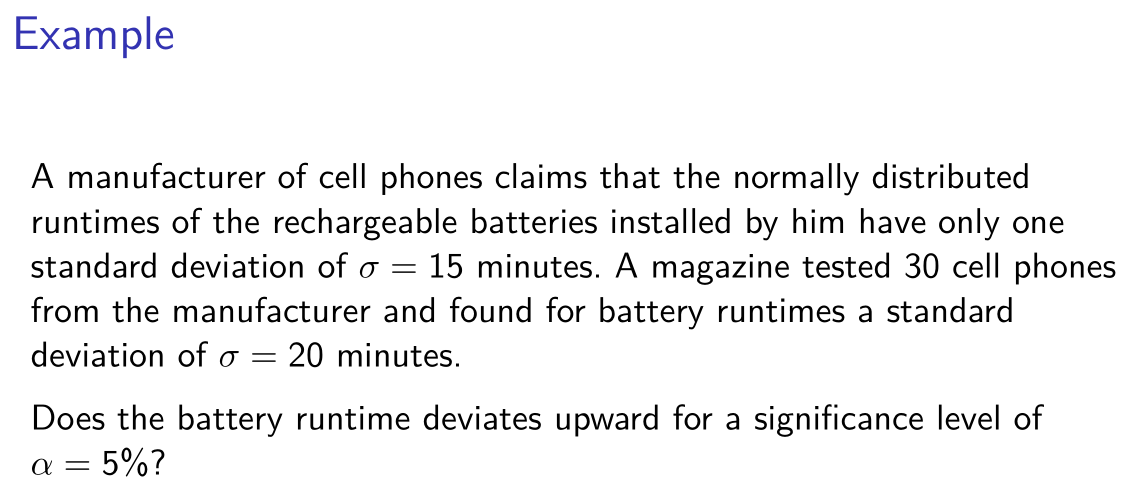